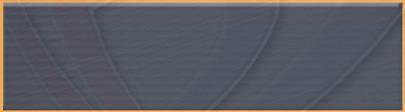 Основные направления политики и стратегии

 развития электронных коммуникаций в Молдове
Елеонора  ВАСИЛАКИ 
Начальник Управления анализа, мониторинга  и оценки политик,
Министерство информационного развития Республики Молдова
                                                              e-mail: vasilachi.eleonora@mdi.gov.md
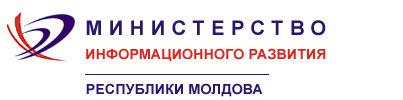 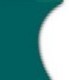 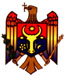 Национальное Агентство по регулированию в области электронных коммуникаций и информационных технологий
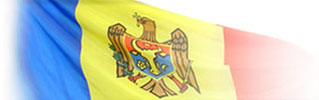 Разделение функций управления
Министерство информационного развития является центральным отраслевым органом     публичного управления, который реализует политику Правительства в области построения информационного общества и определяет стратегию развития в данной области.
Органом, регламентирующим деятельность в области электросвязи и информатики и внедряющим стратегию развития в данной области, является Национальное агентство по регулированию в области электронных коммуникаций и информационных технологий.
Политические документы
национального уровня
	Национальная Стратегия Развития на 2008-2011годы;
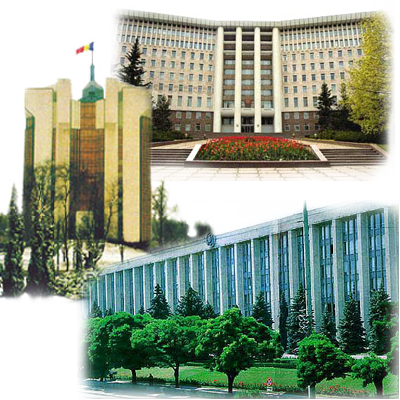 	Программа деятельности Правительства «Прогресс и Интеграция";
Стратегия Реформы
      центрального публичного управления;
  План действий э - ЮВЕ Плюс 2008-2012.
отраслевого уровня
Политика создания информационного
      общества в Республике Молдова

 Стратегия создания информационного общества “Электронная Молдова”;

Стратегия развития отрасли электросвязи;

План институционного развития.
Принятие Закона                                                 об электронных коммуникациях
Новый закон, преследует по сути три цели:  
 активизацию появления на рынке новых  
  поставщиков услуг и сетей, 
- продвижение лояльной конкуренции, 
 создание необходимых условий для 
   развития рынка и диверсификации услуг.
В соответсвии с новым Законом об электронных коммуникациях, ведется работа по разработке и утверждению проектов новых регламентирующих актов, необходимых для его внедрения, которые выставлены на открытое обсуждение.
Постановления Административного Совета НАРЭКИТ
От 28.04.2009 № 85 «Об определении перечня релевантных рынков сетей и/или услуг электронных коммуникаций»
Закон «Об электронных коммуникациях»
Глава 10. 
 Агентство, в пределах
 своей компетенции, вправе
разрабатывать и утверждать
регламентирующие документы
в соответствии с законом
и стратегией развития
электронных коммуникаций
От 29.12. 2008 № 55  «Положение о выявлении и анализе релевантных рынков в области электронных коммуникаций и определении поставщиков сетей и/или услуг электронных коммуникаций, имеющих значительное влияние на этих рынках»
От 28.08.2008 № 10 «Положение о режиме общего разрешения и выдачи лицензий на использование ограниченных ресурсов для предоставления сетей и услуг эл. коммуникаций общего пользования
От 31.01. 2008 № 12 	«Об утверждении Положения
о взаимоподключении»
Проведение мониторинга ИКТ-отрасли
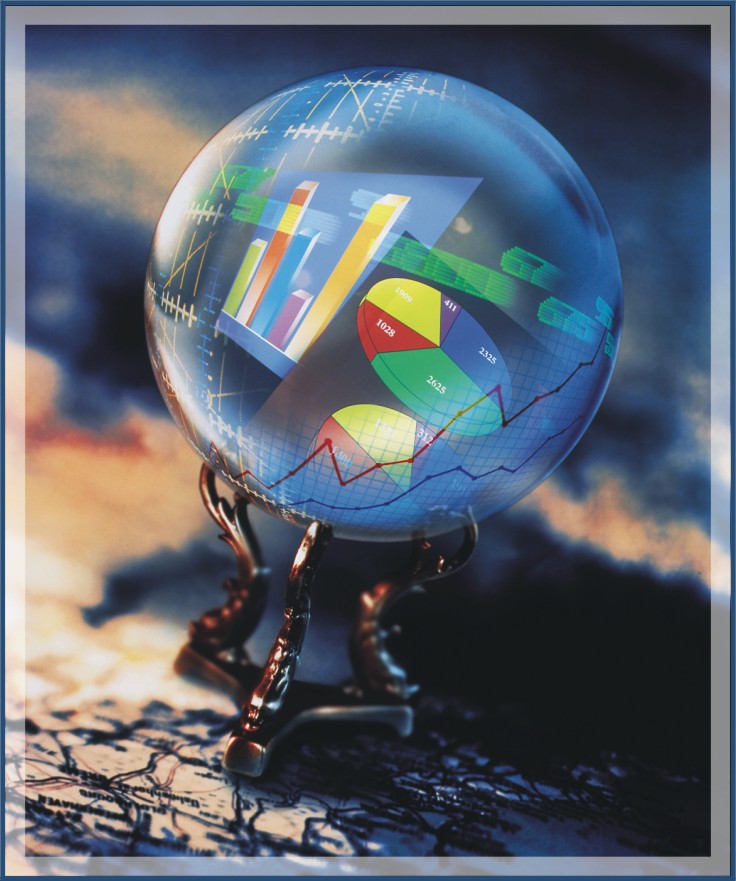 Министерство информационного разви-тия силами своих подведомственных предприятий, учреждений и организаций во взаимодействии с заинтересованными министерствами ведет мониторинг и форми-рует индикаторы развития ИКТ-отрасли в Республике Молдова согласно показателям развития информационного общества.
Вклад информационных технологий 
       в национальную экономику
Удельный вес сектора ИК
Т в ВВП
Объем рынка услуг ИКТ (млн. леев)
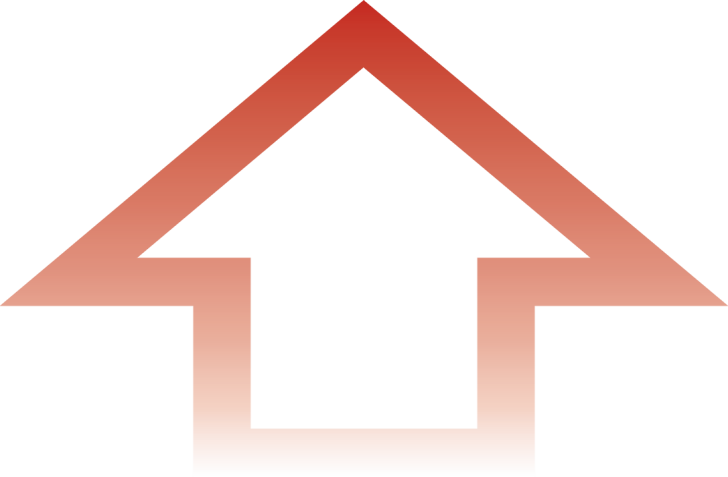 5889
5401
Доходы сектора 
стационарной телефонии
Доходы сектора 
мобильной телефонии
2914,7
Доходы сектораИнтернет-услуг
2346.6
2377,2
226,3
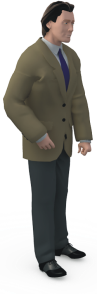 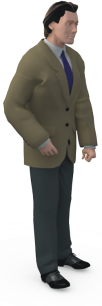 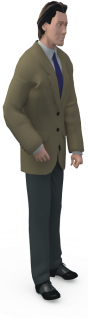 1 млн. 129 тыс.
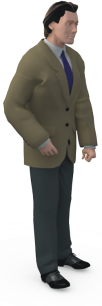 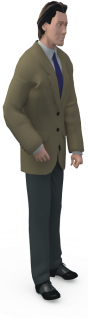 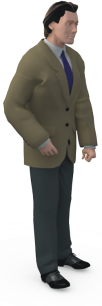 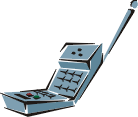 2 млн.673 тыс.
Количество пользователей 
мобильной телефонии
Количество пользователей 
фиксированной телефонии
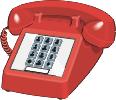 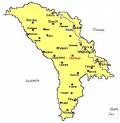 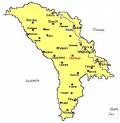 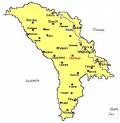 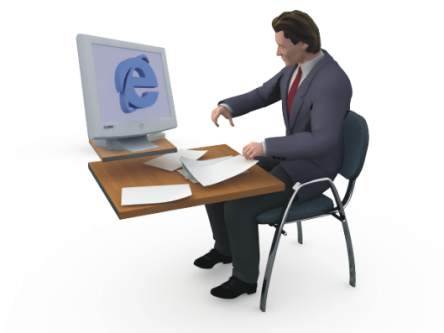 2125 тыс.
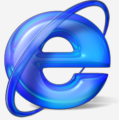 Количество пользователей 
Интернет
Уровень проникновения услуг ИКТ
Проекты политических документов
 в области ИКТ
1
Стратегия развития сектора ИКТ на 2010-2012 гг
Стратегия развития почтовой связи на 2010-2012 гг
2
Концепция развития скоростного широкополосного
 доступа в Интернет
3
4
Концепции внедрения наземного цифрового телевидения
Национальная Программа по внедрению универсальных 
услуг на долгосрочный период
5
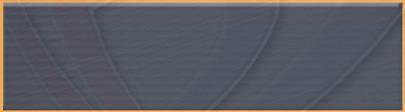 Благодарю за внимание!